大阪府ESCO事業の導入事例⑲
（1/2）
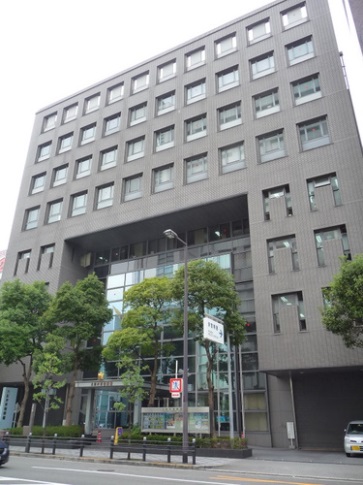 大阪府ESCO事業の導入事例⑲


【契約に基づくESCＯ事業の経費と利益配分】
（2/2）
（単位：千円／年）
府の利益

【 69,977 】
光熱水費

【 235,017 】
光熱水費
削減額

【69,977 】
府の利益

【 13,036 】
ESCO
サービス料

【 56,941 】
光熱水費

【 165,040 】
光熱水費

【 165,040 】
ESCO実施前
ESCOサービス期間（9年間）
契約期間満了後